Elektronika
Elektroničke komponente, 2. dio
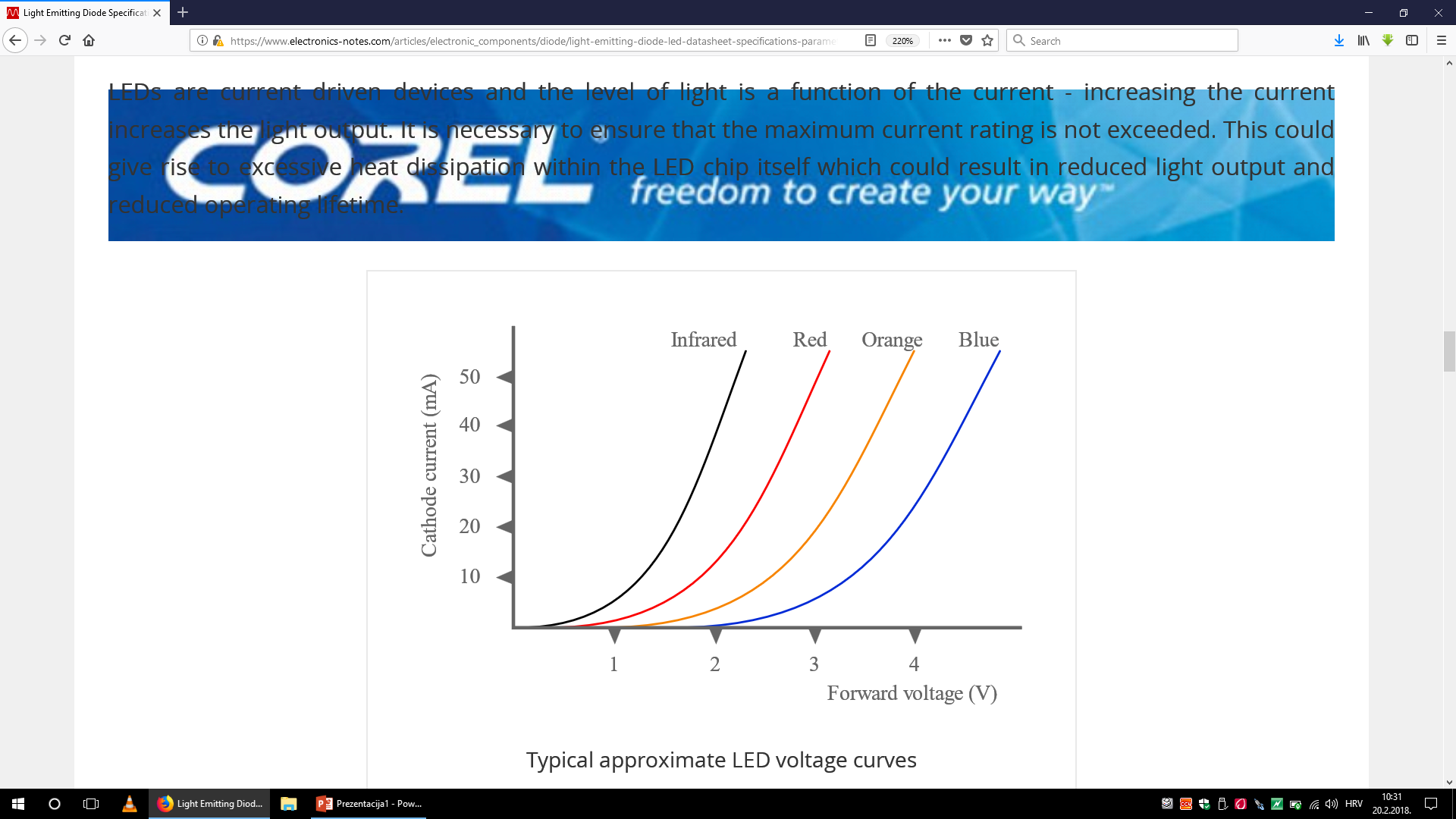 LED diode
Testiranje rada diode
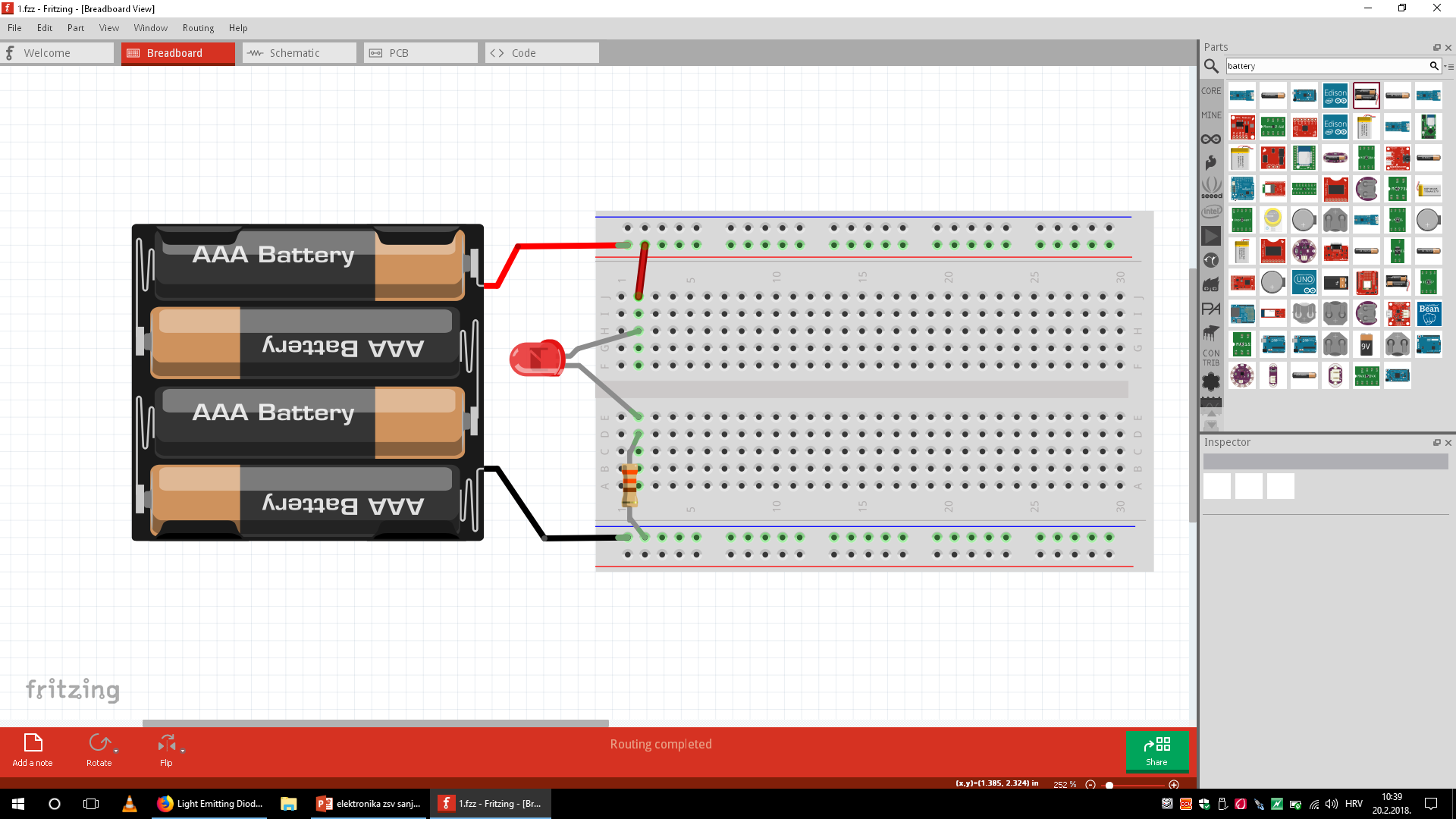 Zadatak 1
Zadatak 2
RGB dioda
zadatak
LDR otpornik
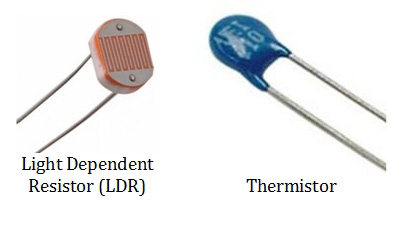 zadatak
NTC/PTC otpornik
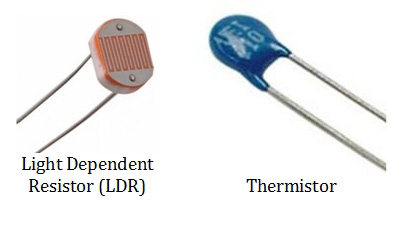 zadatak
Zener dioda – naponska dioda
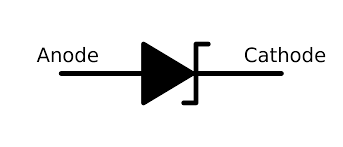 zadatak
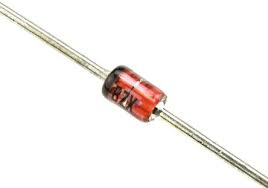 Triak
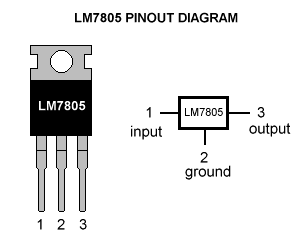 zadatak